Internationaler Schutz Ihrer Marken, Designs und geographischen Angaben mit dem Madrider, dem Haager und dem Lissabonner System
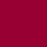 Webinar
Silke Weiss
Leitende Juristin, Haager Abkommen, WIPO
25. Februar 2021
2
Schutz und Koexistenz von IP-Rechten
Geographische Angabe?
Design?
Marke?
Haag
Madrid
Lissabon
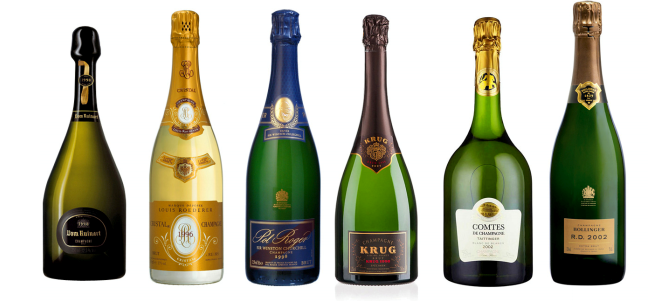 3
Das Problem: verschiedene direkte Anmeldungen
Eine Vielzahl von…
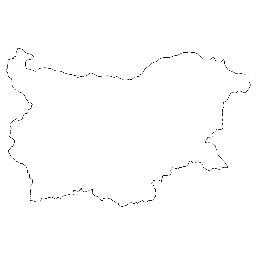 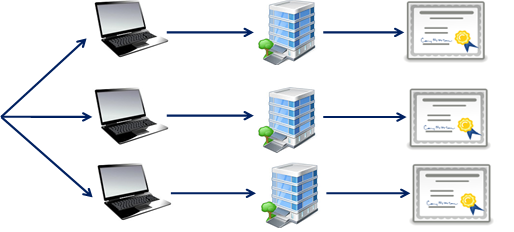 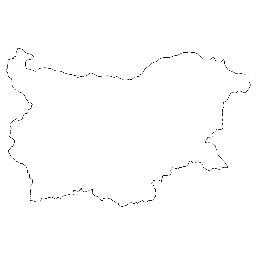 IP Recht
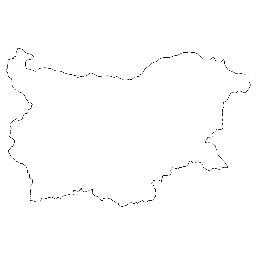 Registrierungen
Anmeldungen+
Verfahren+
Übersetzungen+
IP Anwälte
Ämter + Gebühren
Territoriale Wirkung
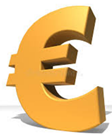 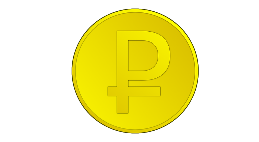 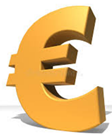 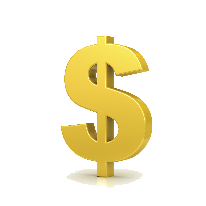 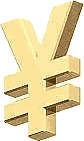 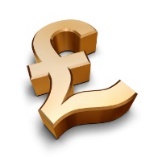 [Speaker Notes: Vielzahl von]
4
Die Lösung: Globale IP Systeme
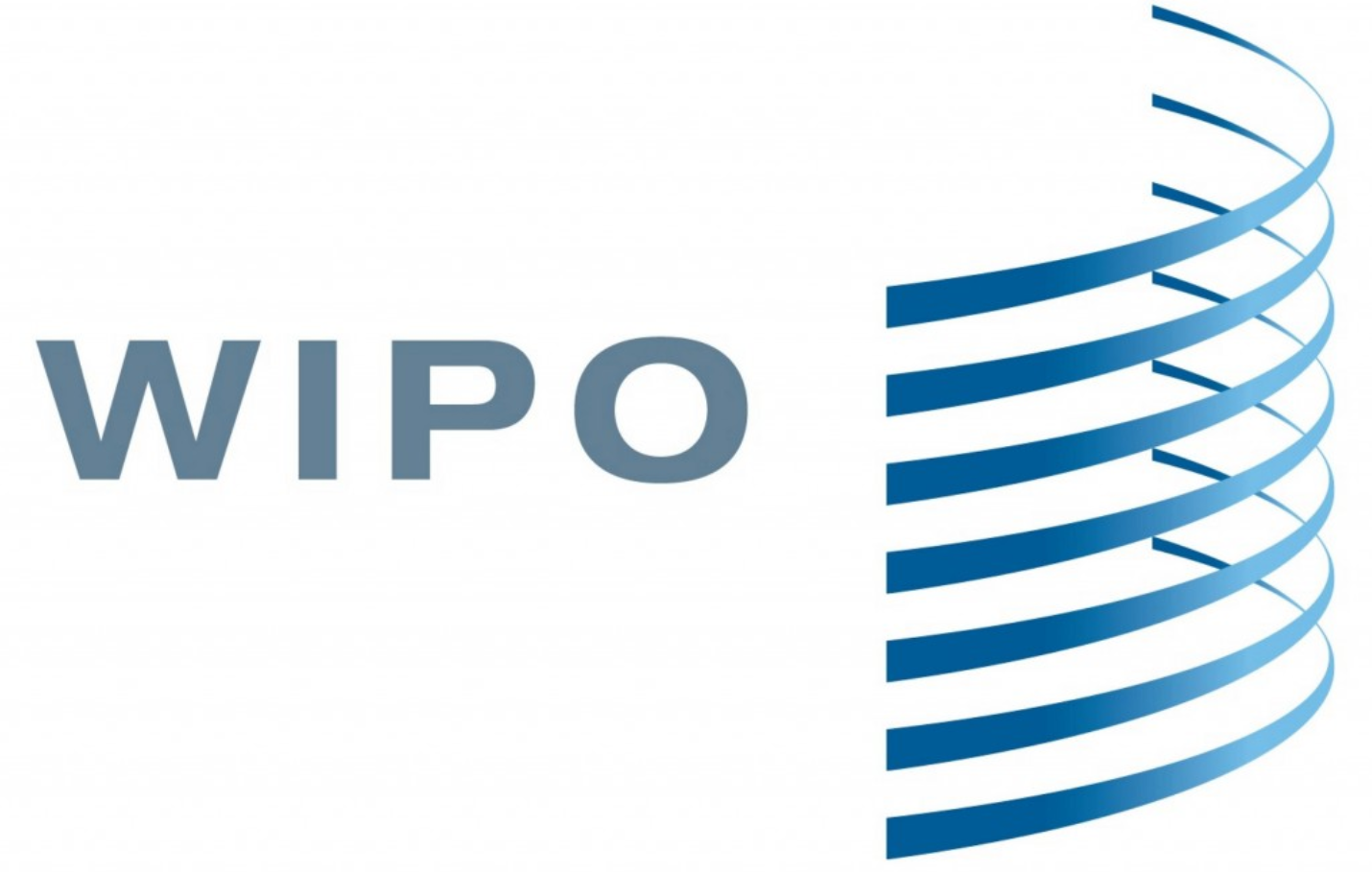 Internationaler Schutz von
Marken
Designs
Geographische Angaben
Haag
Madrid
Lissabon
5
Mögliche Schutzreichweite derglobalen IP – Systeme
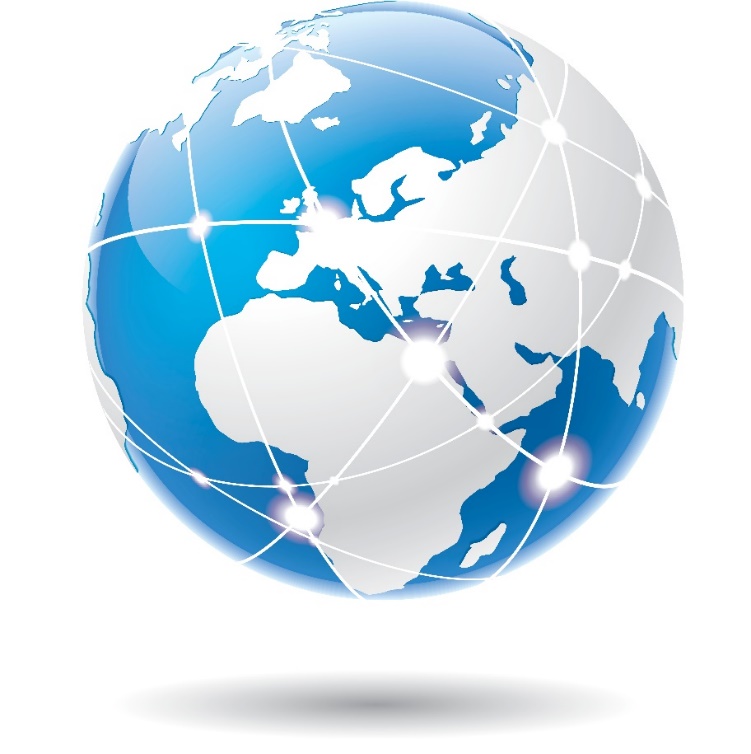 Madrid
Haag
mögl. Schutz in 123 Ländern
(107 Mitglieder)

Kürzliche Beitritte:
2019: Brasilien, Kanada, Malaysia
2020: Trinidad und Tobago
mögl. Schutz in 91 Ländern             (74 Mitglieder)

Kürzliche Beitritte:
2019: Israel, Samoa, Vietnam
2020: Mexiko
Lissabon
mögl. Schutz in 53 Ländern (34 Mitglieder)

Kürzliche Beitritte:
2020: Albanien, DPRK, EU, Kambodscha, Laos, Samoa
2021: Frankreich
6
WIPO Globale IP Systeme
Eine Registrierung mit der WIPO
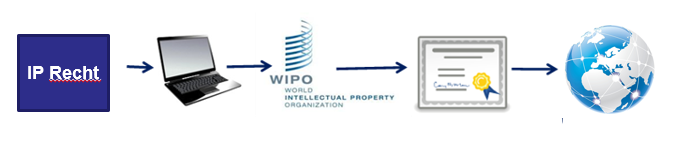 Eine Anmeldung, in einer Sprache, ein Gebührensatz 
 Schutz in Vielzahl von Ländern
 Zentralisierte Verwaltung 
 Ergebnis: Eine Registrierung (anders als der PCT)
7
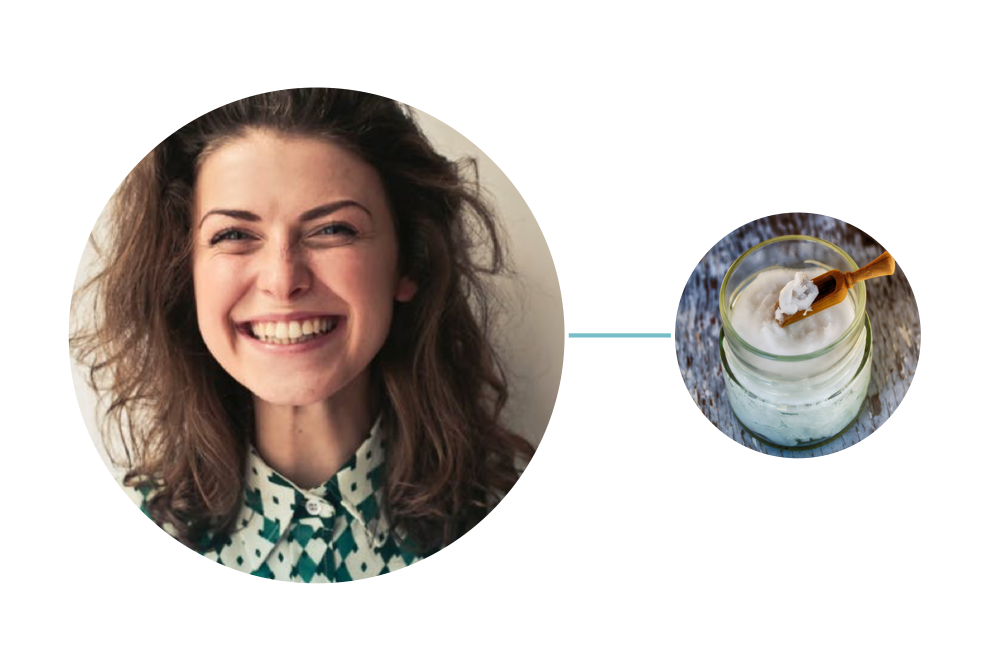 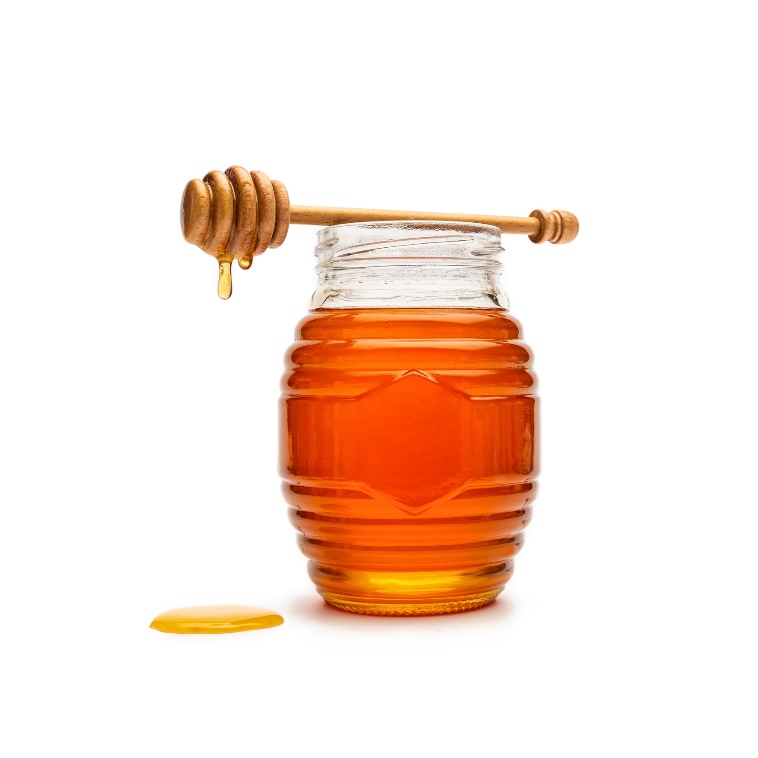 HONIG
8
Ein Plan zum weltweiten Schutz
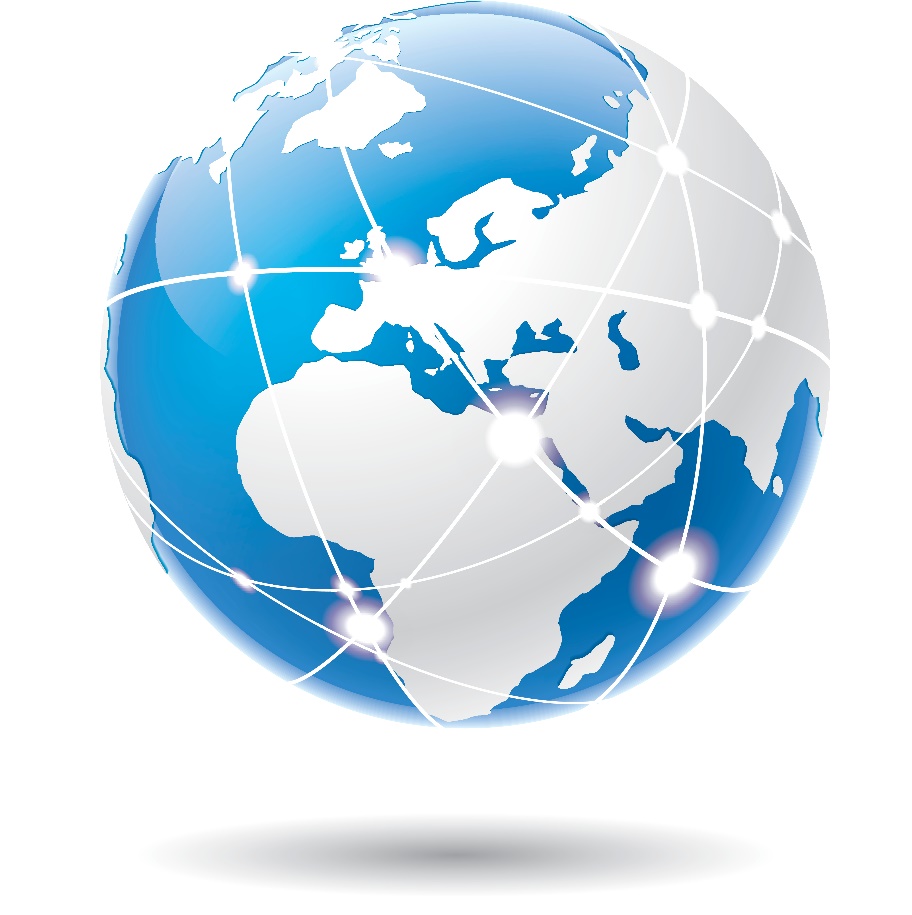 Ihr Land
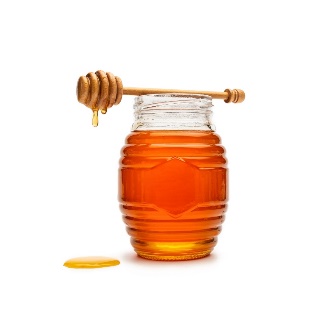 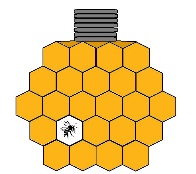 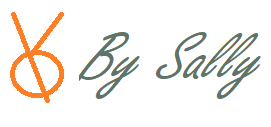 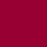 Überblick über das Madrider System
10
Schutz einer Marke
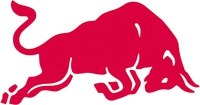 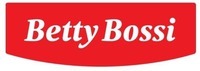 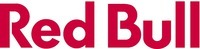 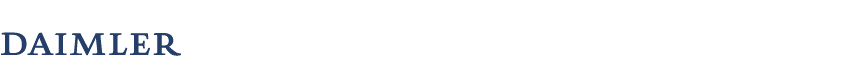 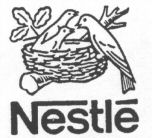 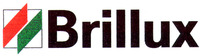 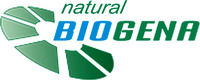 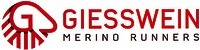 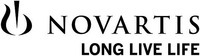 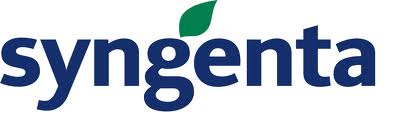 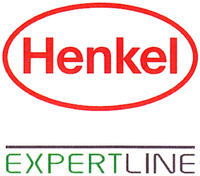 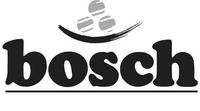 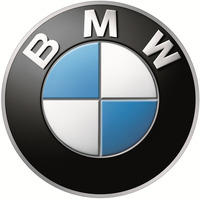 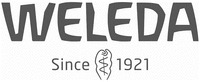 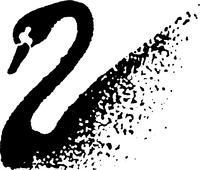 Definition: Eine Marke dient grundsätzlich der Kennzeichnung von Waren und/oder Dienstleistungen eines Unternehmens.
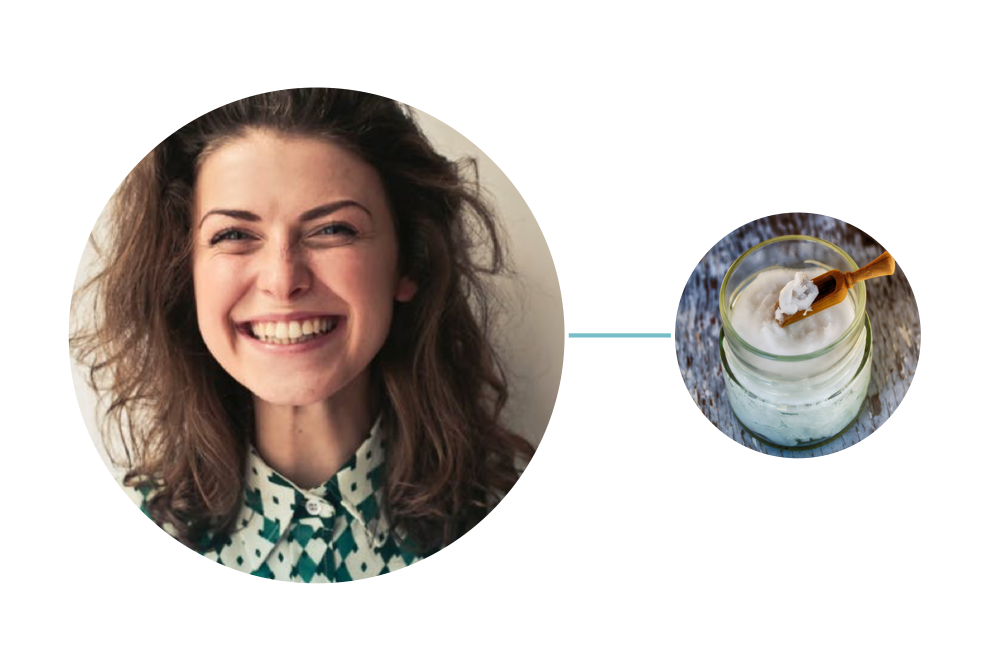 11
Eine Marke
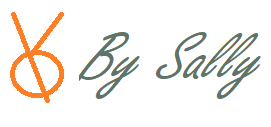 12
Madrid - Verfahren
Entscheidung des benannten Amtes: Erteilung oder Verweigerung
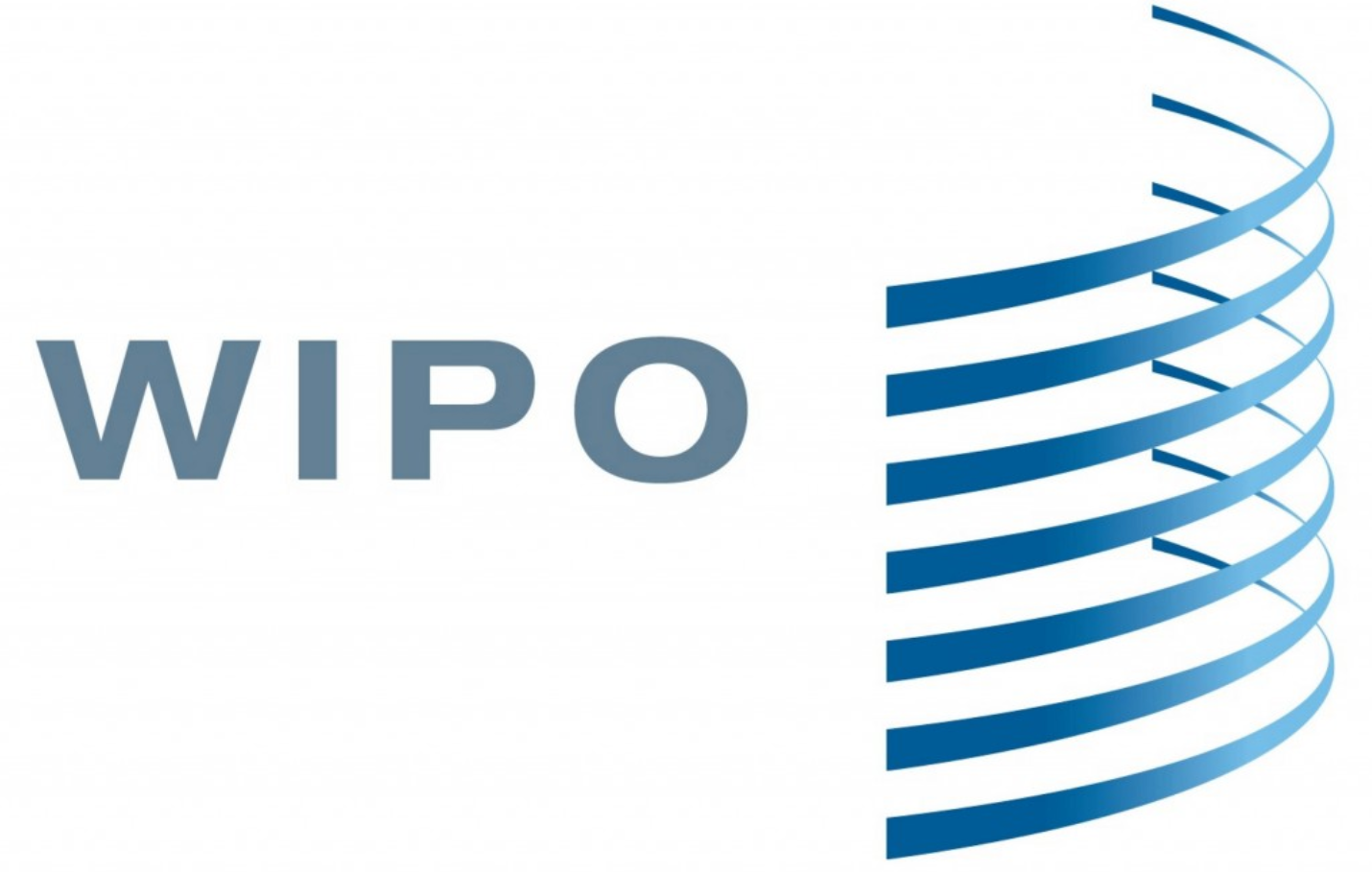 Benanntes Amt
Ursprungs-amt
Materielle Prüfung
2 Monate
2 – 3 Monate
12 oder 18 Monate
Basismarke*
Frist für vorläufige Schutzver-weigerung
Aufrechterhal-tung: Erneuerung alle 10 Jahre
Eintragung bei der WIPO und Mitteilung
Formalprüfung, Veröffentlichung, Eintragungs-urkunde
Internationale Anmeldung
10 Jahre
*Basisanmeldung oder Eintragung
13
Mehr als eine nur eine Anmeldung!
Langfristige Vorteile durch eine einzige Registrierung!
Erneuerung/Änderung
Erneuerung/Änderung
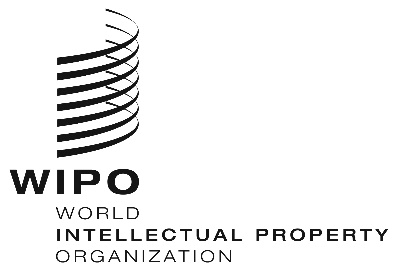 Amt A
Amt B
Amt C
Land A
Land B
Land C
Land A
Land B
Land C
14
Zentrale Verwaltung –Erneuerung, Änderung, Erweiterung
Ein Antrag
 Ein Formular
 Eine Sprache
 Eine Gebühr in einer Währung

Einfache Ausweitung des Schutzes auf neue Märkte
15
Mehr als 1.5 Millionen Registrierungen
Internationale Registrierung durch das Madrider System im Jahr 1893
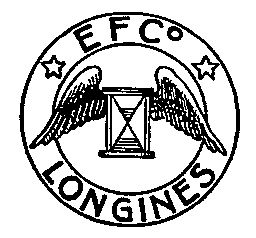 Internationale Registrierung durch das Madrider System im Jahr 2019
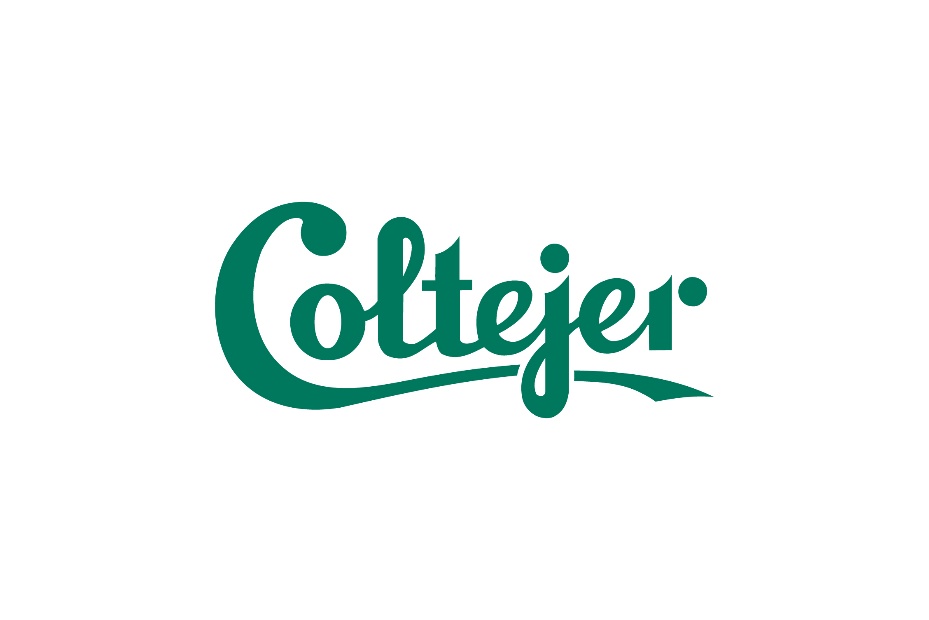 16
Top 20 Madrid-Nutzer (2019)
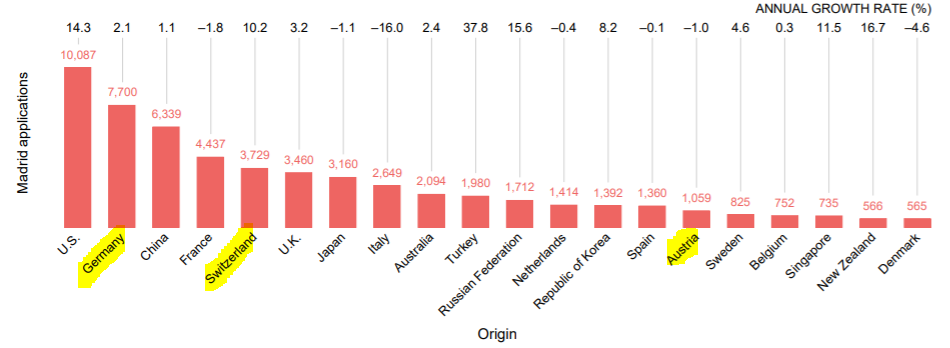 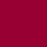 Überblick über das Haager System
18
Design
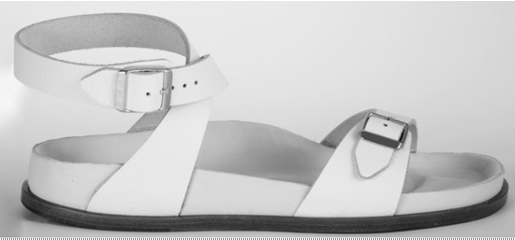 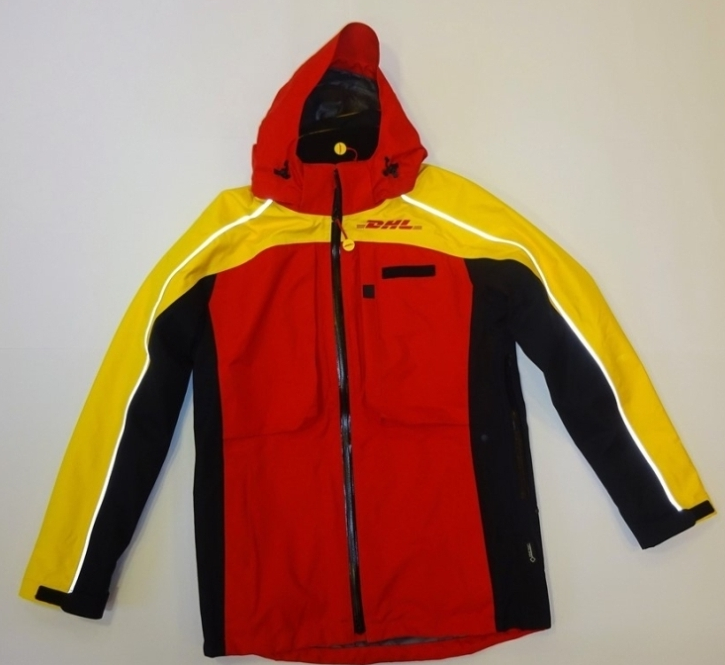 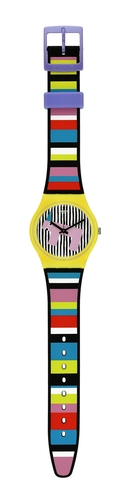 DM/103472
Birkenstock
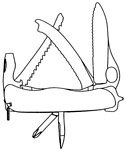 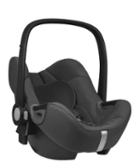 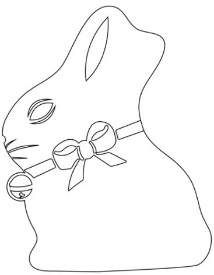 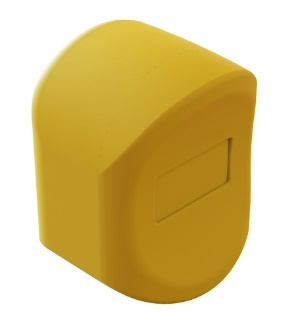 DM/094460
Deutsche Post
DM/69399
Victorinox
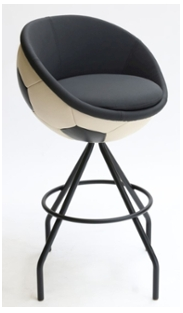 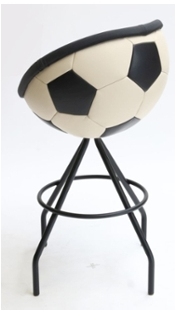 DM/207354
Swatch
DM/089990
Britax
DM/097814
Lindt & Sprüngli
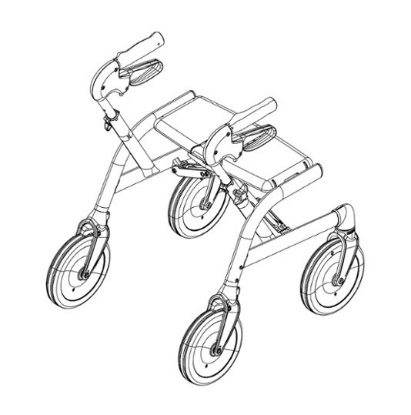 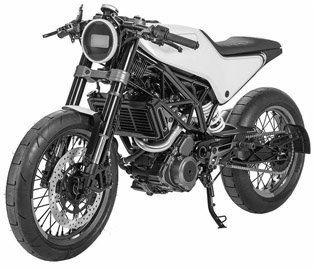 DM/210491
Die Schweizerische Post
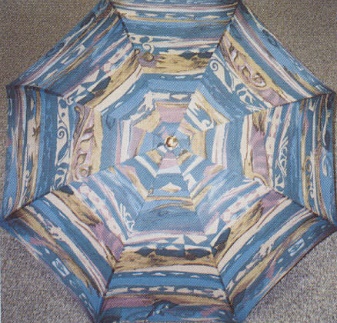 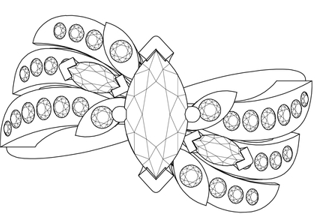 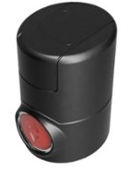 DM/086351
KTM
DM/101844
Lento Objekt
DM/208583
Invacare International
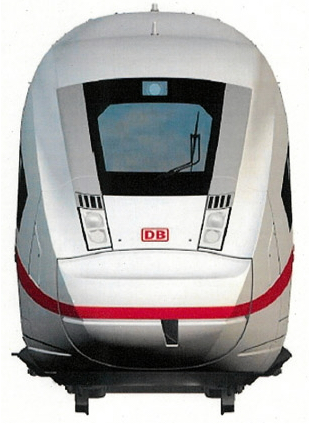 DM/207884, DM/34702
Knirps
DM/087659
Deutsche Bahn
DM/211310
Richemont
Definition: Ein eingetragenes Design schützt die  Gestaltung oder   	  	 dekorative bzw. ästhetische Aspekte eines Gegenstands.
Das Design bestimmt die Wahl des Verbrauchers
19
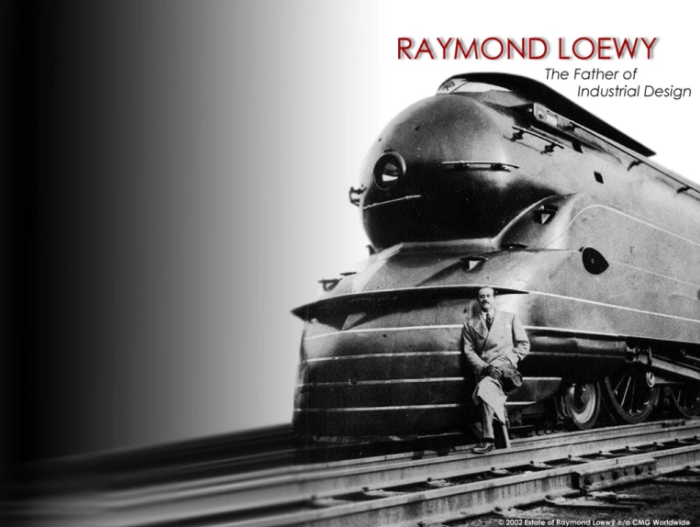 „Zwischen zwei Produkten, die in Preis, Funktion und Qualität gleich sind, wird das besser aussehende das andere übertrumpfen.“
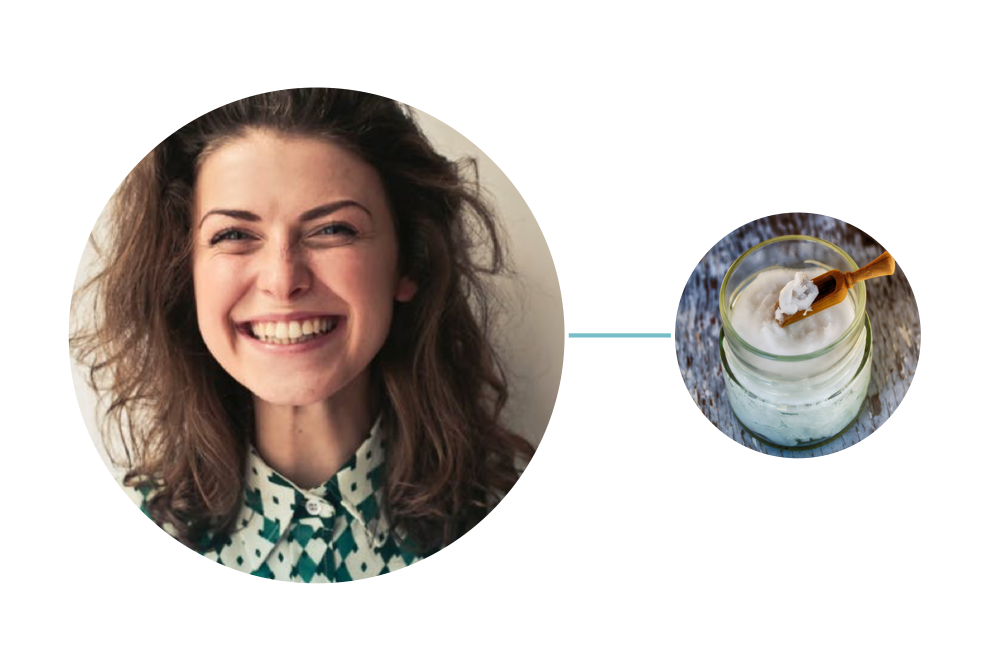 20
Industrielles Design
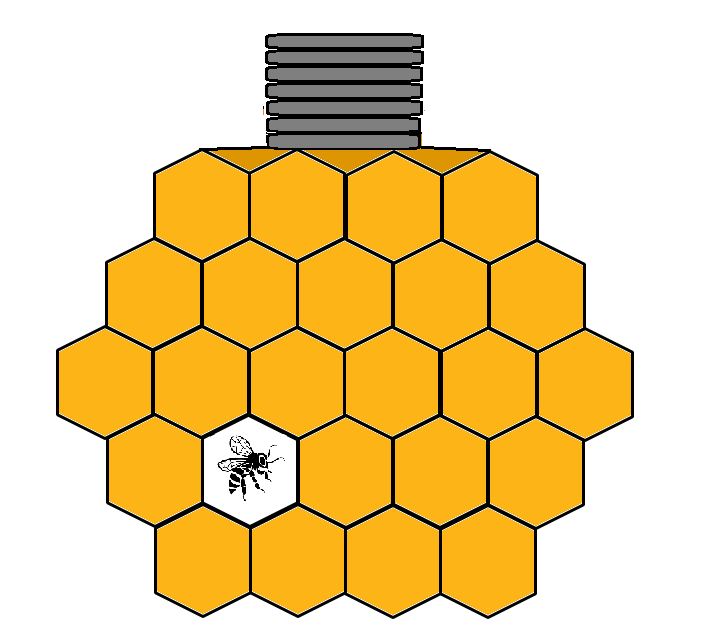 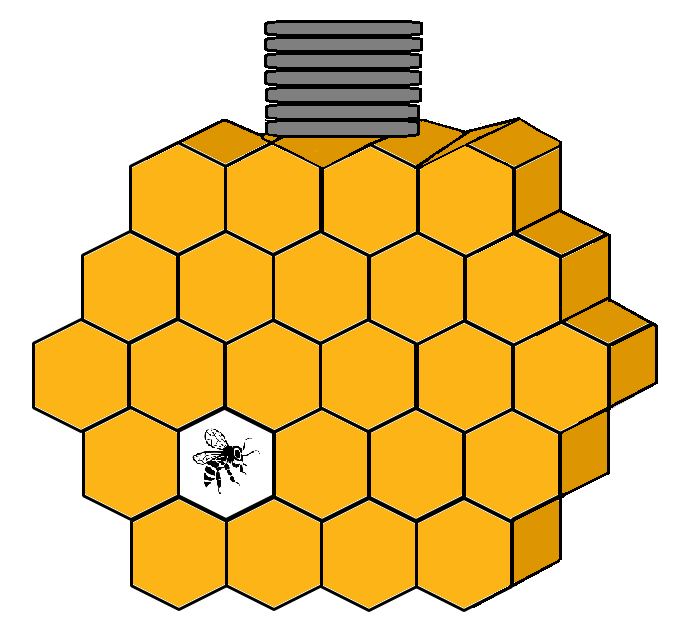 21
Vorteile des Haager Systems
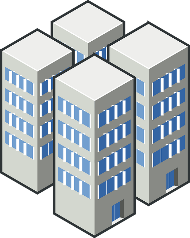 Veröffentlichung + Benachrichtigung der benannten Staaten
Formalprüfung +
Eintragungs-urkunde
Materielle Prüfung
Zurückweisung
Schutz
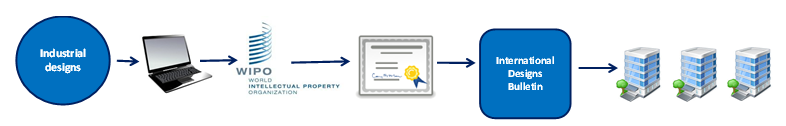 Industrielles Design
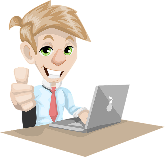 Bündel von unabhängigen nationalen/region-nalen Rechten
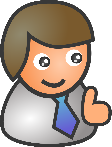 Internationale Anmeldung
22
Haager System: Vergleich mit dem Madrid System
Gemeinsamkeiten:
Verfahrensrechtlicher Vertrag 
Zentraler Erwerb von Designrechten mit rechtlicher Wirkung in mehreren Vertragsparteien
 Zentrale Verwaltung der Registrierung (Erneuerung, Änderung)

Unterschiede
Keine Basisanmeldung nötig

Einreichung direkt bei der WIPO 

Selbstbenennung möglich (Ursprungsland)
Schutzdauer zeitlich beschränkt

Keine nachträgliche Ausweitung auf andere Länder
23
Top-Haager Nutzer 2019
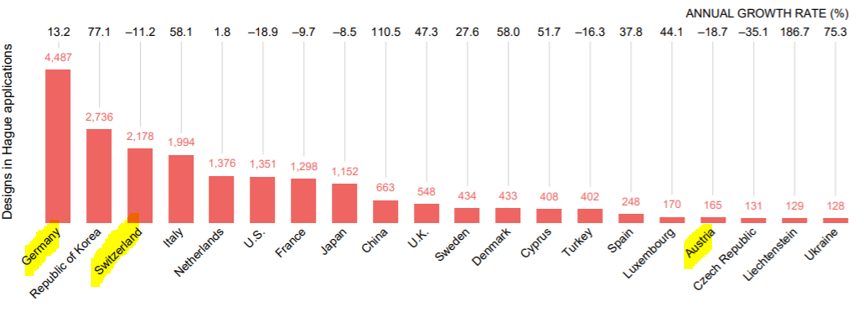 Seit 34 Jahren in Folge ist Deutschland Nummer 1-Nutzer des Haager Systems, basierend auf die Anzahl der in Anmeldungen enthaltenenen Designs.
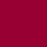 Überblick über das Lissabonner System
25
Lissabon - Nutzer
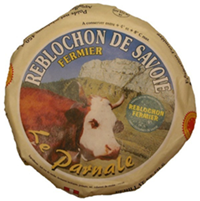 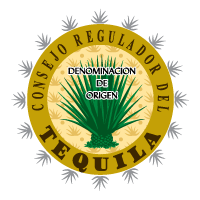 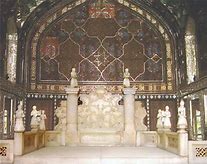 REBLOCHON (458 / Frankreich)
TEQUILA(669 / Mexiko)
KORDESTAN MARBLE 	
(1105  / Iran)
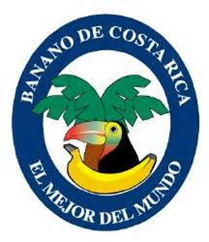 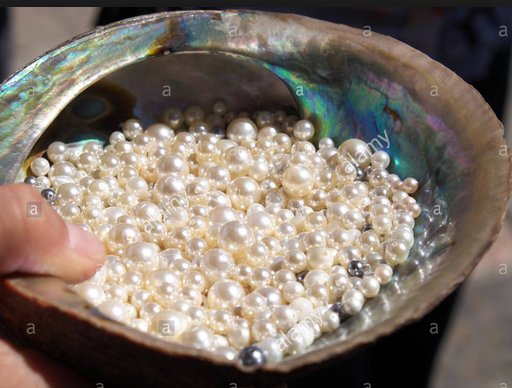 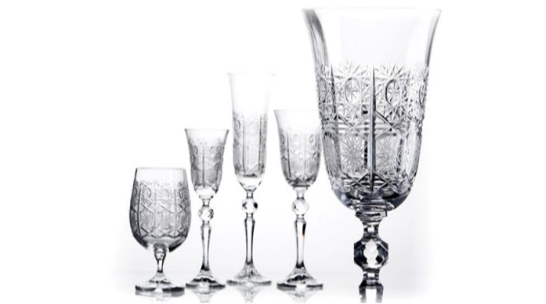 BANANO DE COSTA RICA (900 / Costa Rica)
OHRID PEARL(1002 /  Nordmazedonien)
BOHEMIA GLASS 
(74  / Tschechische Republik)
26
Was sind geographische Angaben?
Sie kennzeichnen eine Ware, die aus einem bestimmten geographischen Gebiet stammen, und deren Qualität, Ansehen oder Eigenschaften im Wesentlichen auf diesen geographischen Ursprung zurückzuführen sind.
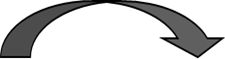 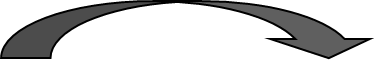 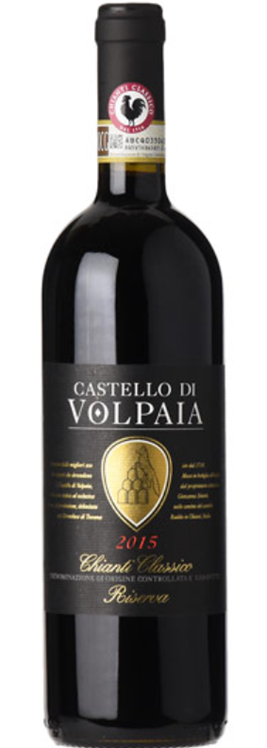 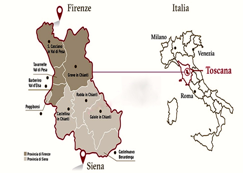 Chianti Classico
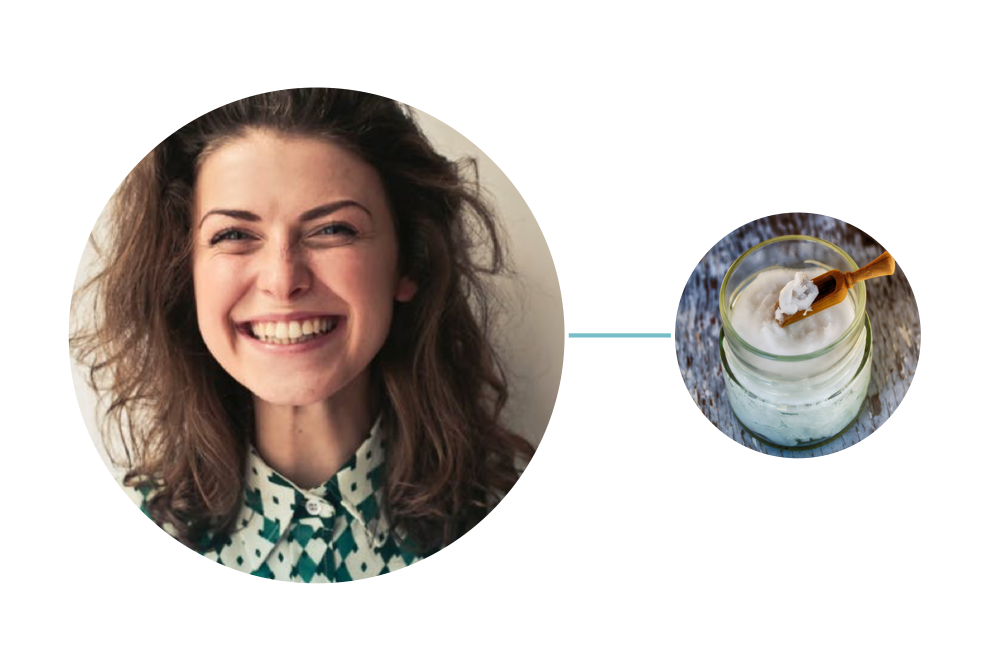 27
Geographische Angabe
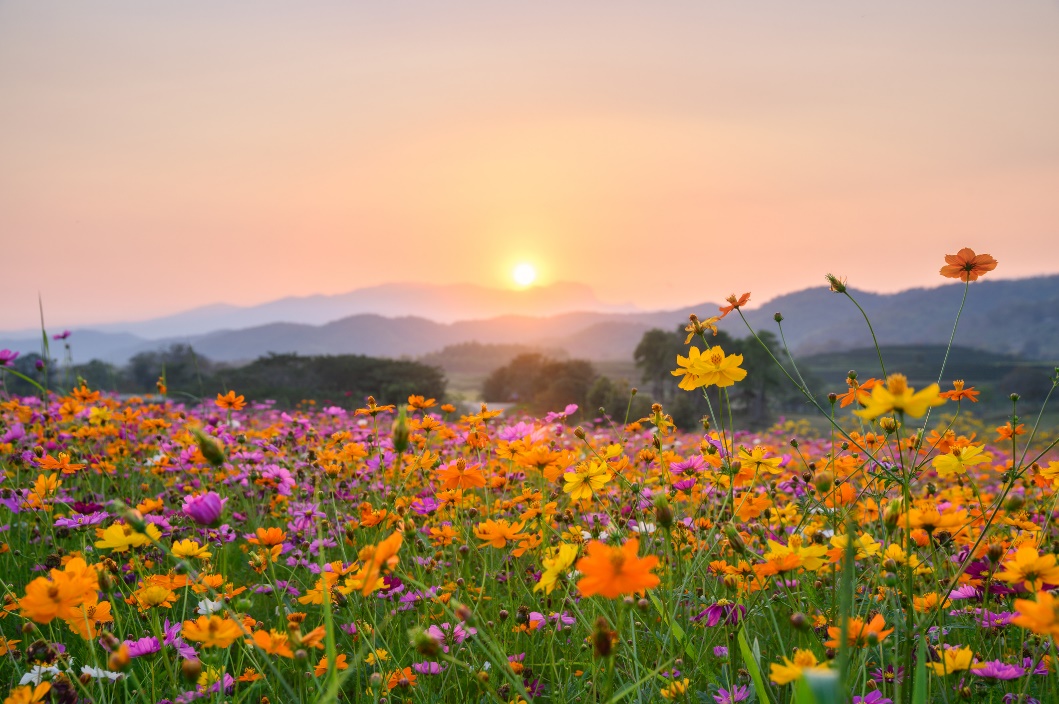 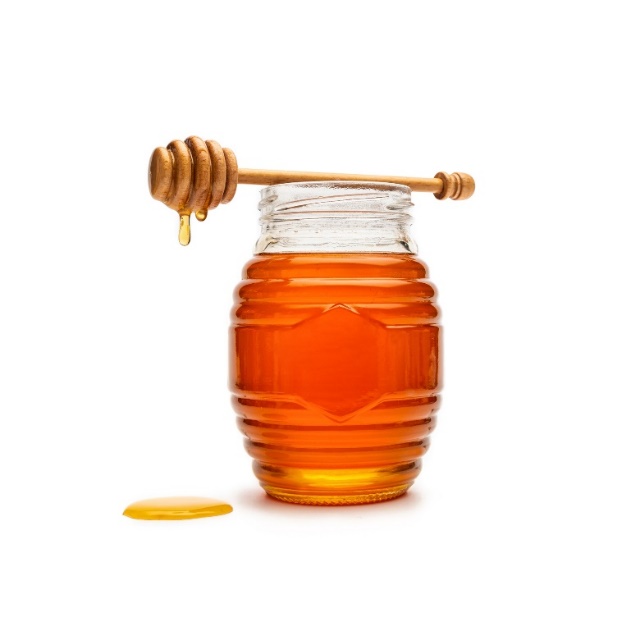 Wunderland-Tal Honig
28
Die Vorteile des Lissabonner Systems
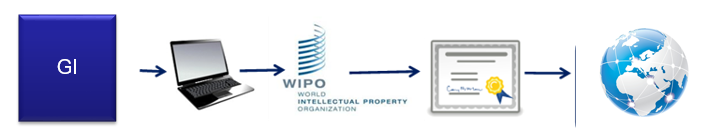 Eine Anmeldung                      Eine Registrierung
Alle Produktkategorien (Lebensmittel, Getränke, Kunsthandwerk, etc.)
Unbefristeter Schutz in allen Mitgliedern
Zentralisierte Verwaltung
Automatische Ausweitung auf neue Mitglieder

Einzige Voraussetzung:
Vorheriger Schutz im Herkunftsland

Beachte: Anmelder können nur die Begünstigten (z.B. die Vereinigung) oder eine zuständige Behörde sein
29
Geographische Angaben
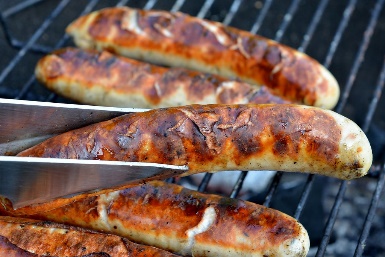 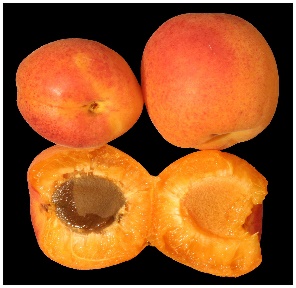 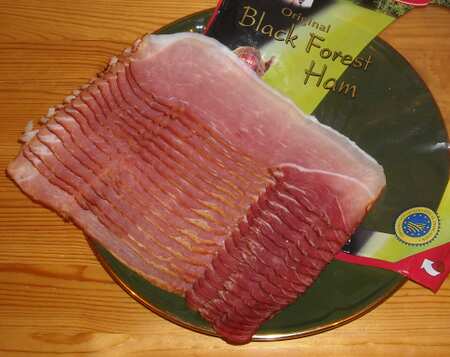 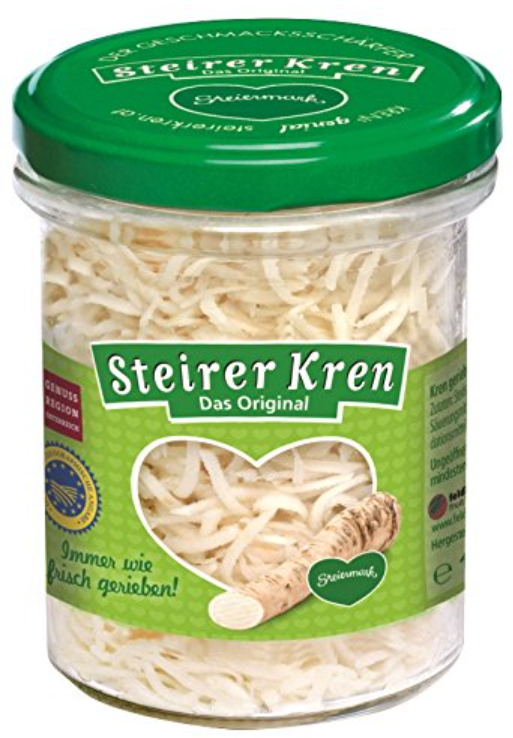 Thüringer Rostbratwurst
Wachauer Marille
Schwarzwälder Schinken
Steirischer Kren
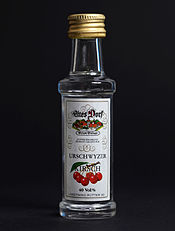 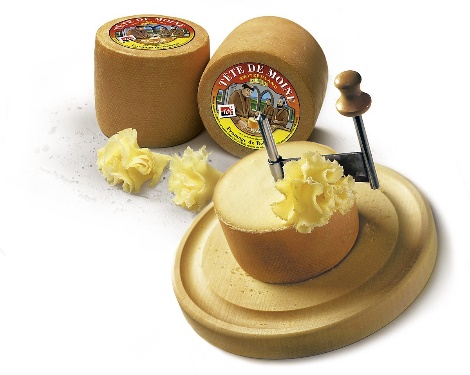 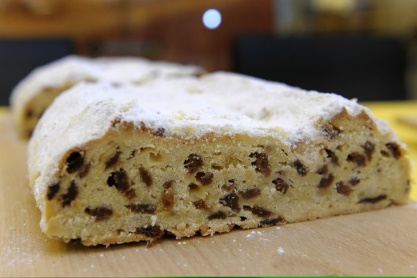 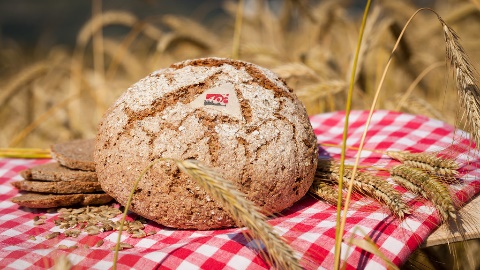 Zuger Kirsch
Dresdner Christstollen
Tête de Moine
Walliser Roggenbrot
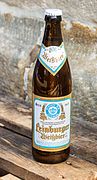 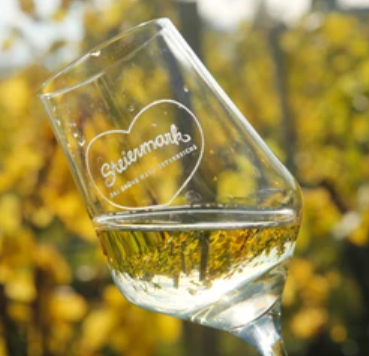 Steiermark
Bayerisches Bier
30
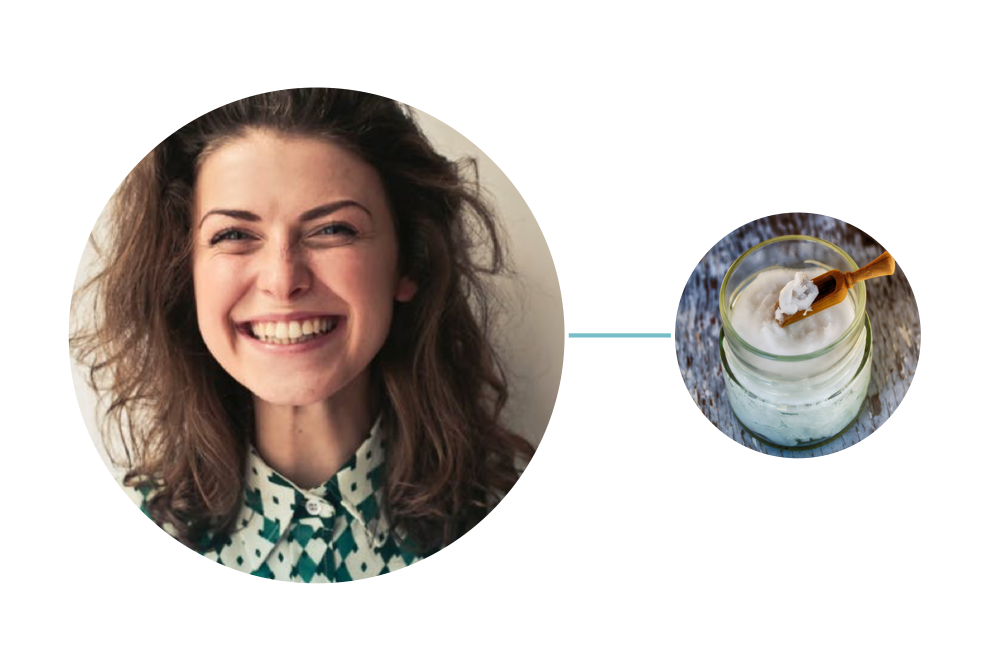 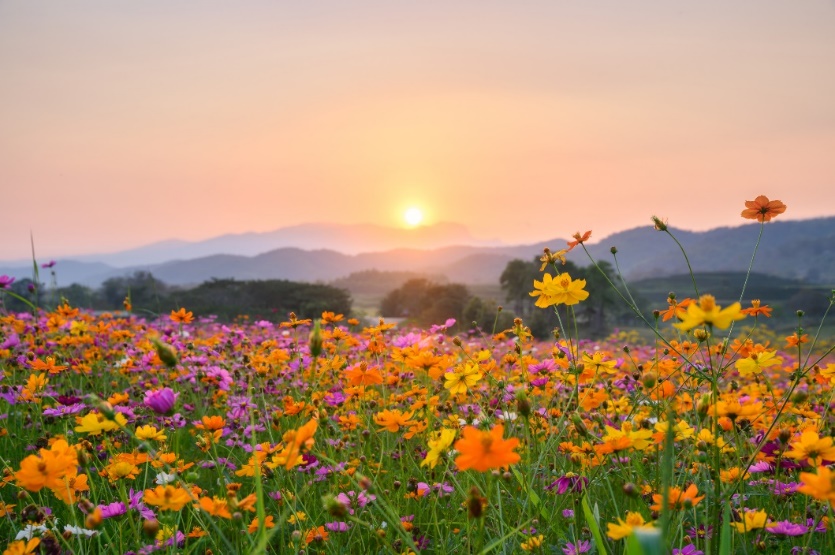 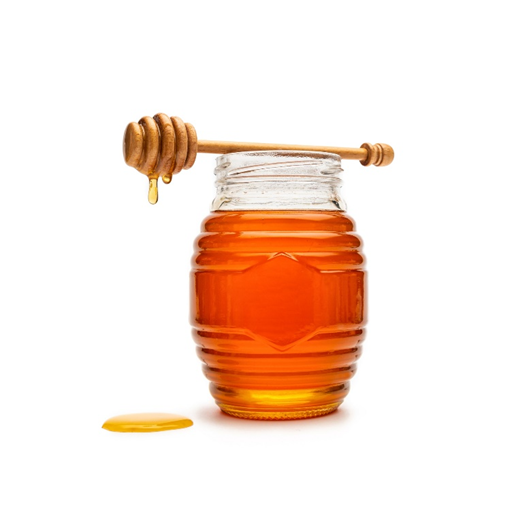 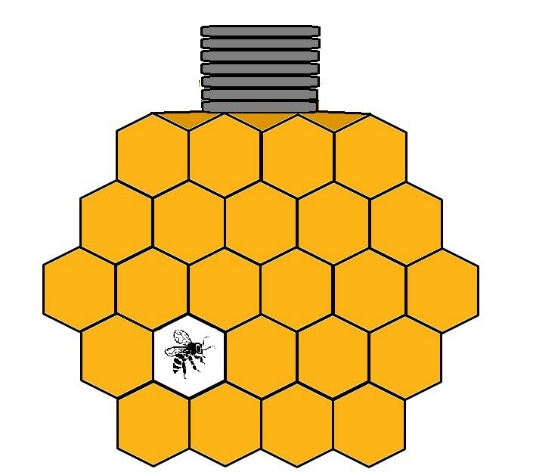 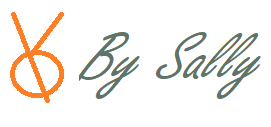 Marke
(Madrider System)
Geographische Angabe
(Lissabonner System)
Industrielles Design(Haager System)
31
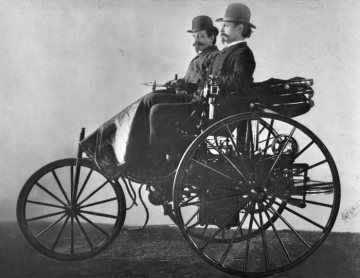 Kombination – Daimler AG
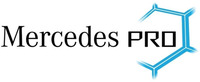 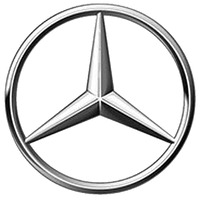 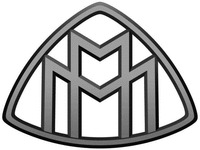 Marken: MM, Mercedes Pro 
     Nos. 1463956, 1382679, 1484280  
     (Madrid System)

Industrielles Design: 
     No. DM/091 095 – Vehicle
     (Haager-System)

Patentanmeldungen: WO/2021/004857, WO/2019/185407 (PCT-System)
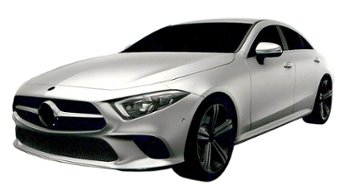 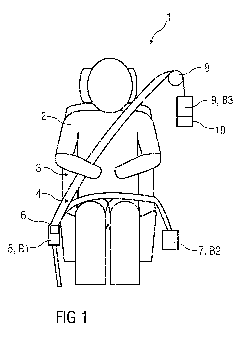 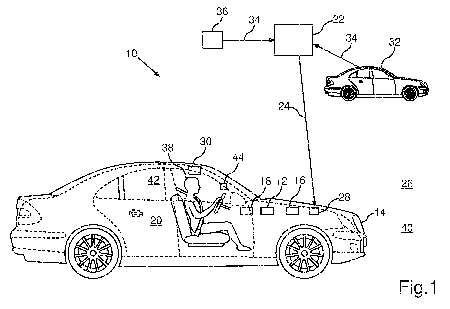 32
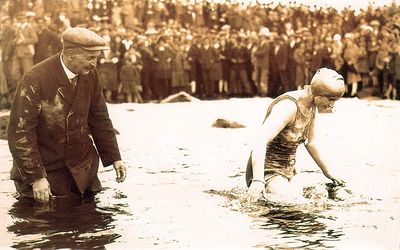 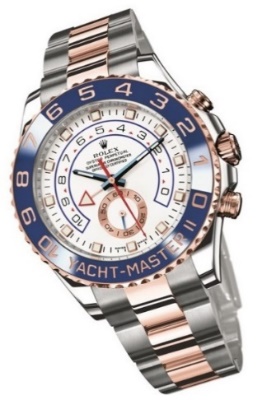 Kombination - Rolex
Mercedes Gleitze, 1927
Patent: Zeitübertragungsvorrichtung,                      No. PCT/EP2015/063649, 23.12.2015                   (PCT System)
Marke: No. 476371- ROLEX, 24.03.1983 
     (Madrid System)
Design: No. DM/068 824, DM/072 330 
     (Haager System)
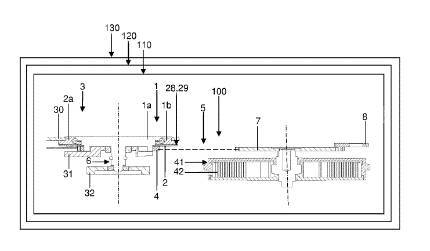 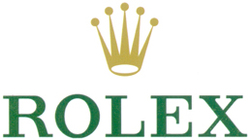 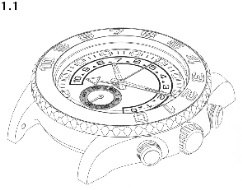 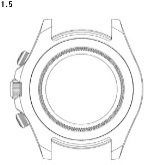 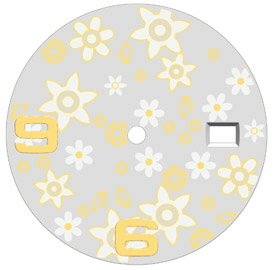 33
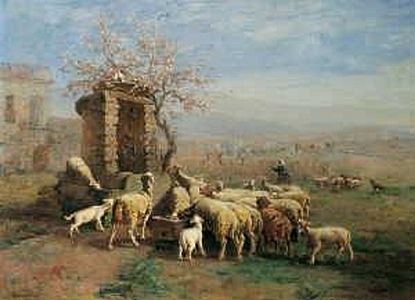 Kombination – Roquefort Käse
Marke: 
     No. 477479 – PAPILLON
     (Madrider-System)

Kollektive Marke: 
     No. 699060 – ROQUEFORT
     (Madrider-System)

Geschützte Ursprungsbezeichnung: 
     AO 459 – ROQUEFORT
     (Lissabonner-System)

Industrielles Design: 
     DM/032 809
     (Haager-System)
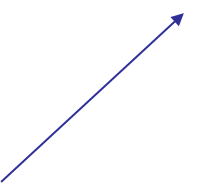 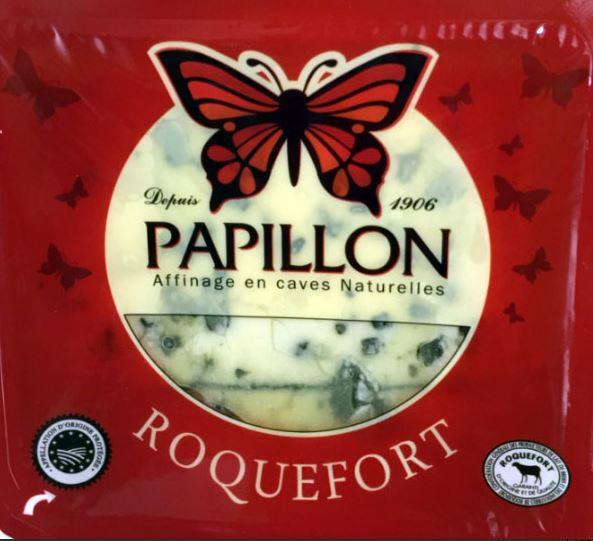 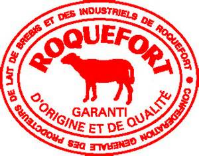 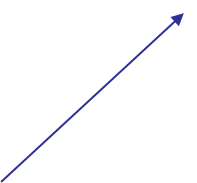 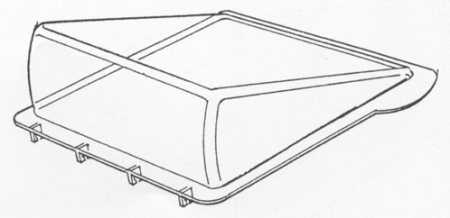 34
Globale IP-Dienste: Für alle Arten von Unternehmen
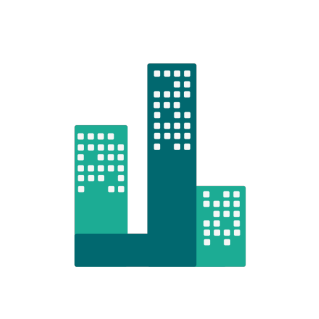 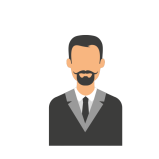 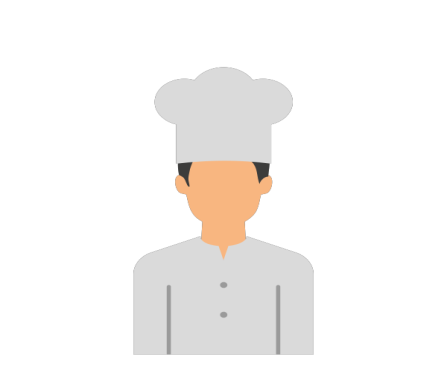 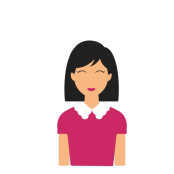 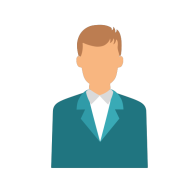 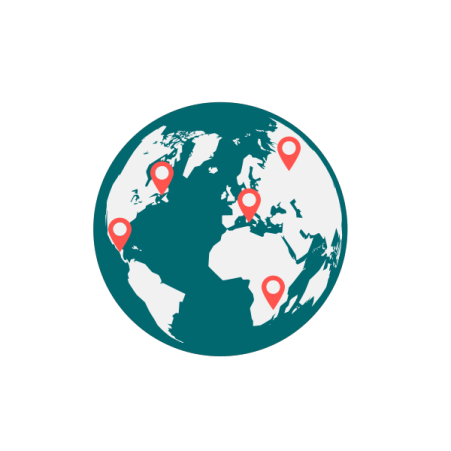 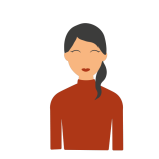 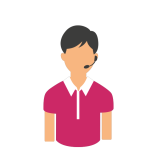 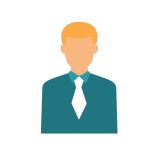 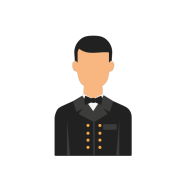 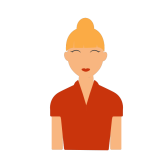 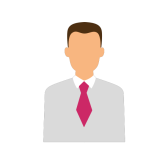 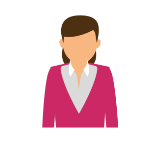 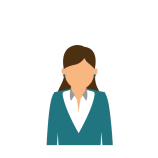 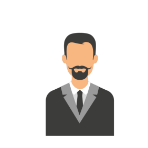 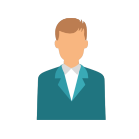 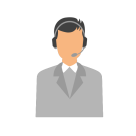 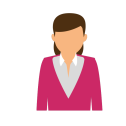 Einzelunternehmer
Kleine und mittlere Unternehmen
Grosse
Unternehmen
35
Erfahren Sie mehr:
www.wipo.int/services
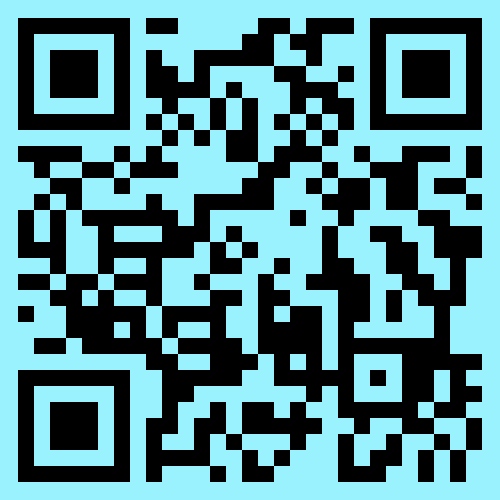